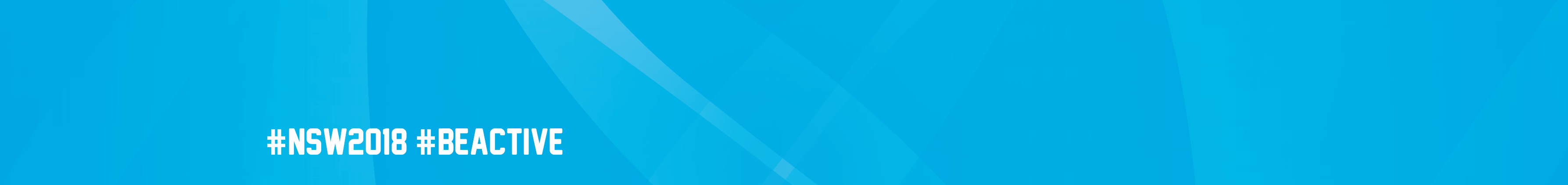 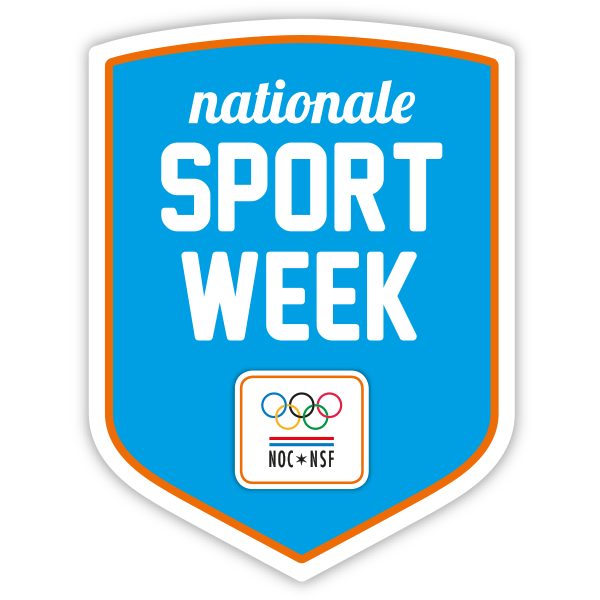 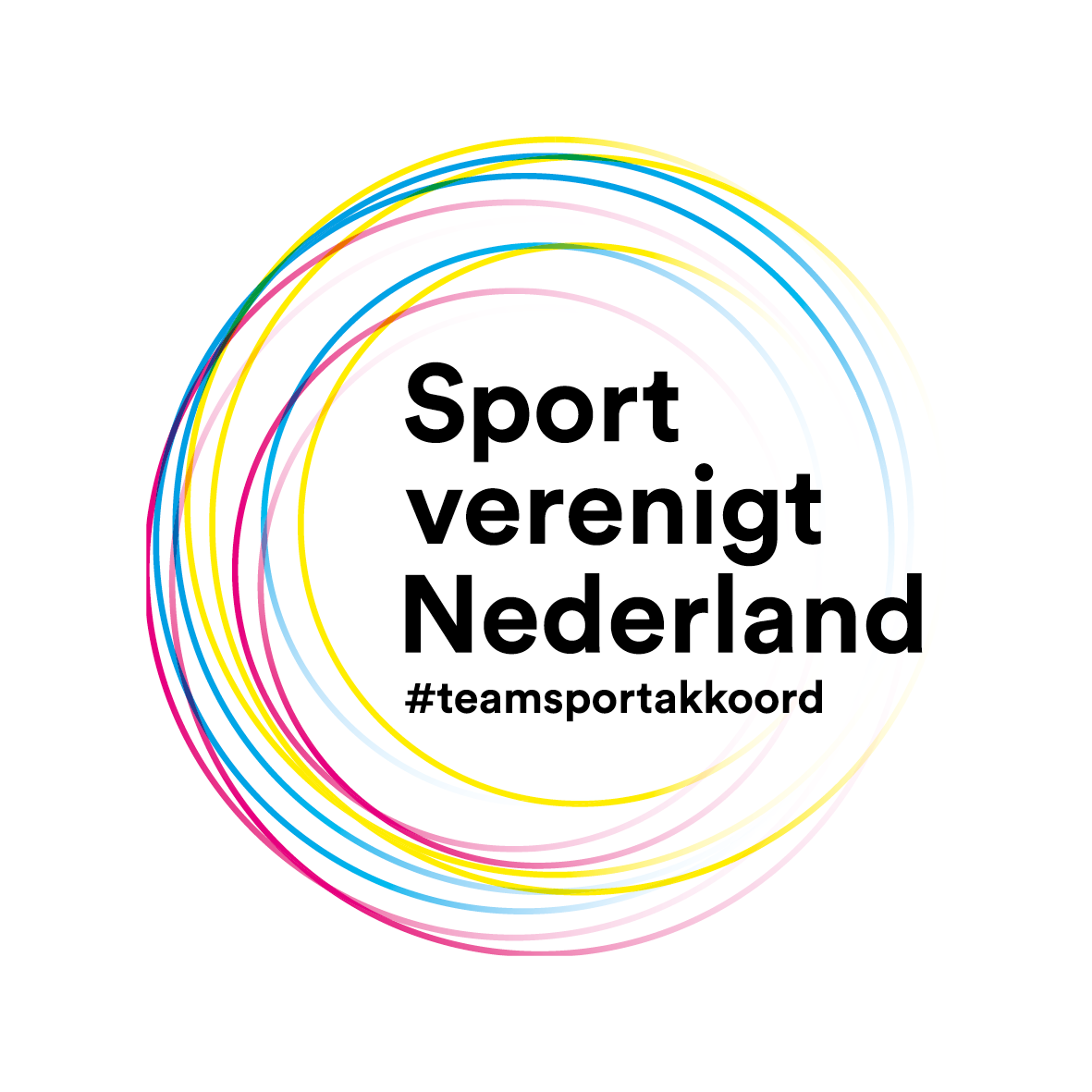 Intentie tot het sluiten van eenLokaal sportakkoord
Onderstaande partijen ondertekenen deze intentie integraal en verklaren met hun handtekening aan de slag te gaan met het opstellen van een lokaal sportakkoord. Overeengekomen op [datum] in [plaats].
[Naam partij 2]
[Naam partij 3]
[Naam partij 1]
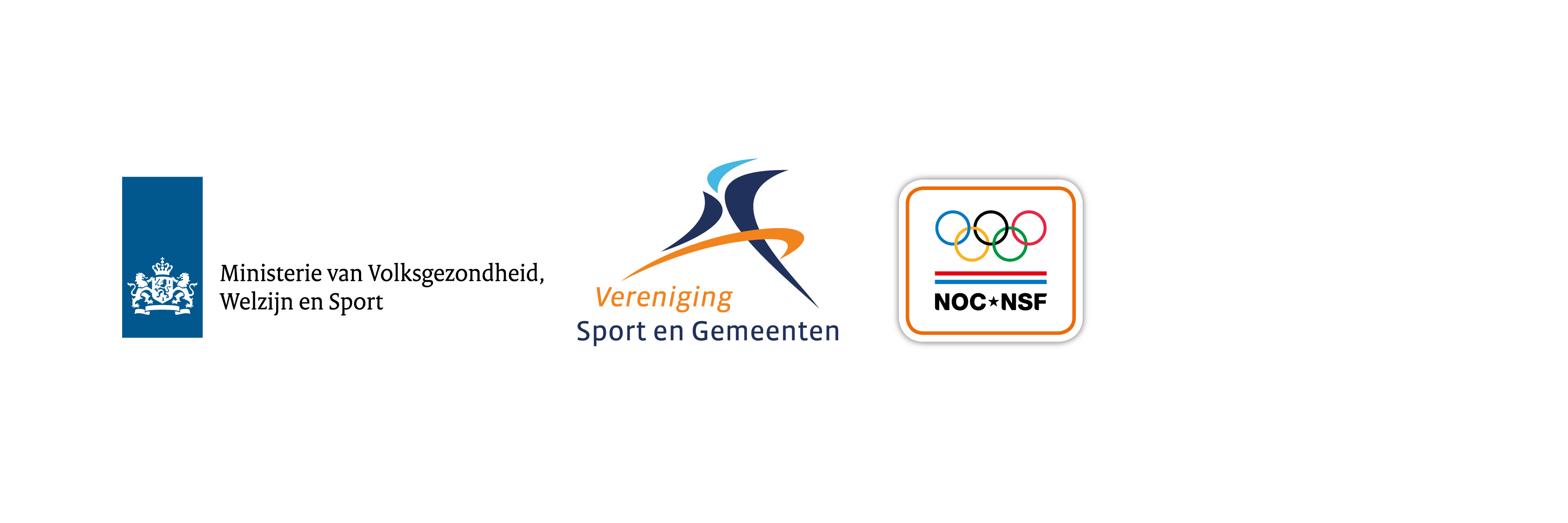